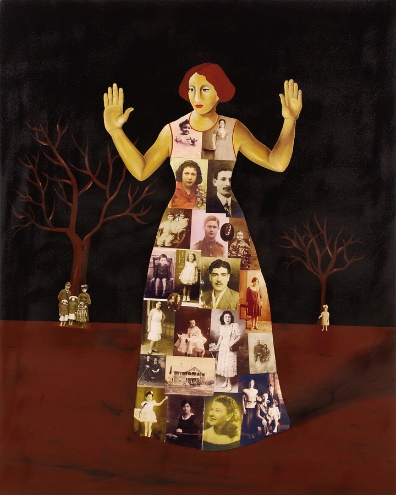 MemoryEncoding, Storage, and Retrieval
1
What is Memory?
Any indication that learning has persisted over time.
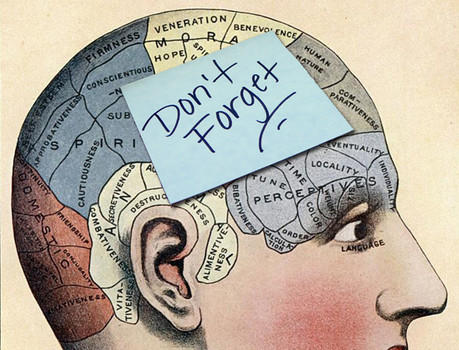 2
[Speaker Notes: OBJECTIVE 1| Define memory, and explain how flashbulb memories differ from other memories.]
Stages of Memory
3
Information Processing
The Atkinson-Schiffrin (1968) three-stage model of memory…
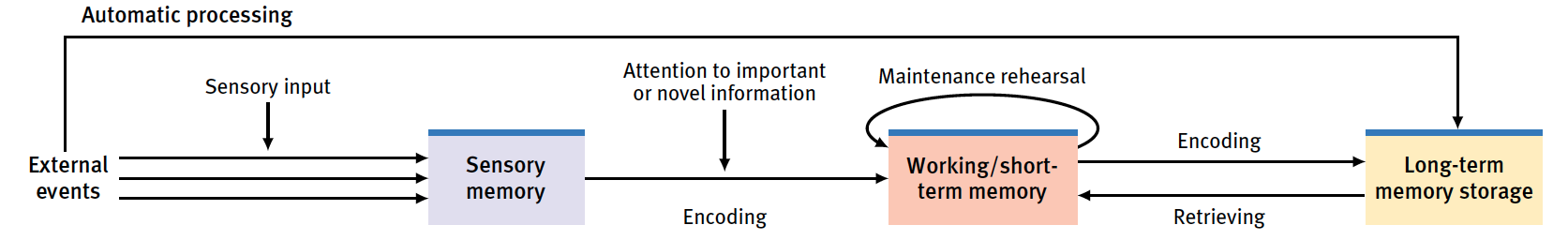 4
[Speaker Notes: OBJECTIVE 2| Describe Atkinson-Schiffrin’s classic three-stage model of memory and explain how contemporary model of working memory differs.]
Working Memory
Baddeley’s model of working memory…
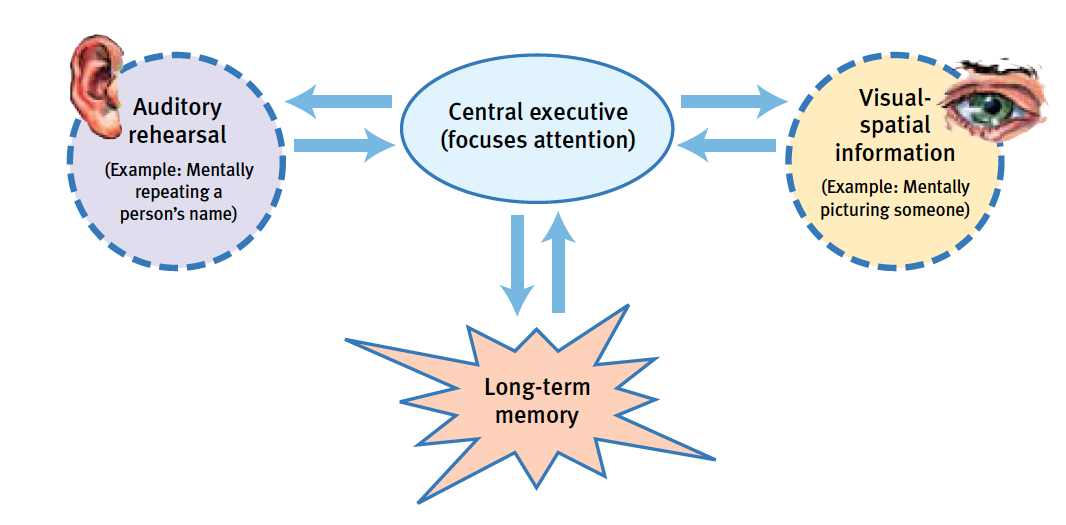 5
Types of Memory
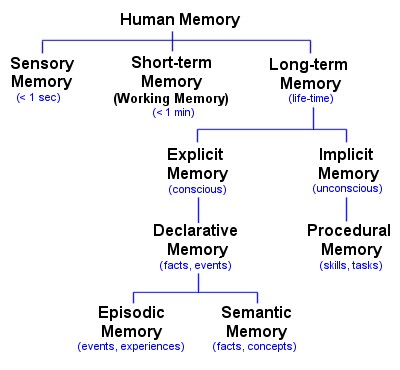 Types of Processing
Spencer Grant/ Photo Edit
[Speaker Notes: OBJECTIVE 4| Contrast effortful processing with automatic processing, and discuss the next-in-line effect, the spacing effect and the serial position effect.]
Types of Encoding
Visual
Acoustic
Semantic
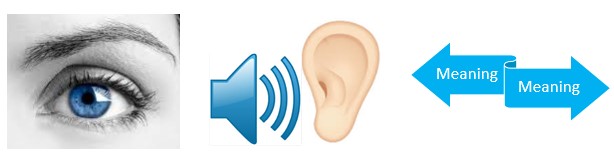 Which type of encoding lasts the longest?
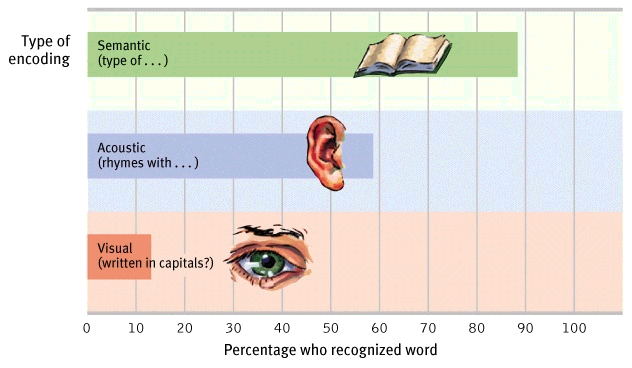 9
Visual + Semantic = Strong Encoding
Images combined with semantic encoding can lead to strong memories.
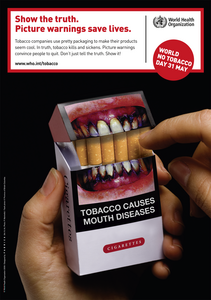 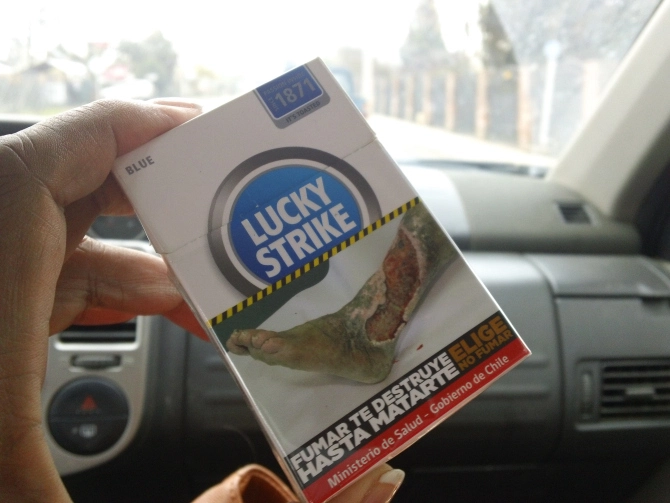 Both photos: Ho/AP Photo
[Speaker Notes: OBJECTIVE 6| Explain how encoding imagery aids effortful processing, and describes some memory-enhancing strategies that use visual encoding.]
Techniques to Aid Encoding
Mnemonics = Memory aids
Method of Loci
Link Method
Chunking
Hierarchies
11
Encoding Summarized in a Hierarchy
12
Encoding and Studying
Rehearsal – repetition of info
Hermann Ebbinghaus
Spacing Effect – retaining info better due to distributed rehearsal
Testing Effect – better retention due to quizzing yourself instead of rehearsing
Self-Reference Effect – better retention of info if it relates to you
Iconic
0.5 sec. long
Echoic
3-4 sec. long
Haptic
< 1 sec. long
Sensory Memories
The duration of sensory memory varies for the different senses.
14
Memory Stores
15
Synaptic Changes
Long-Term Potentiation (LTP) = synaptic enhancement after learning (Lynch, 2002). 

An increase in neurotransmitter release or receptors on the receiving neuron indicates strengthening of synapses.
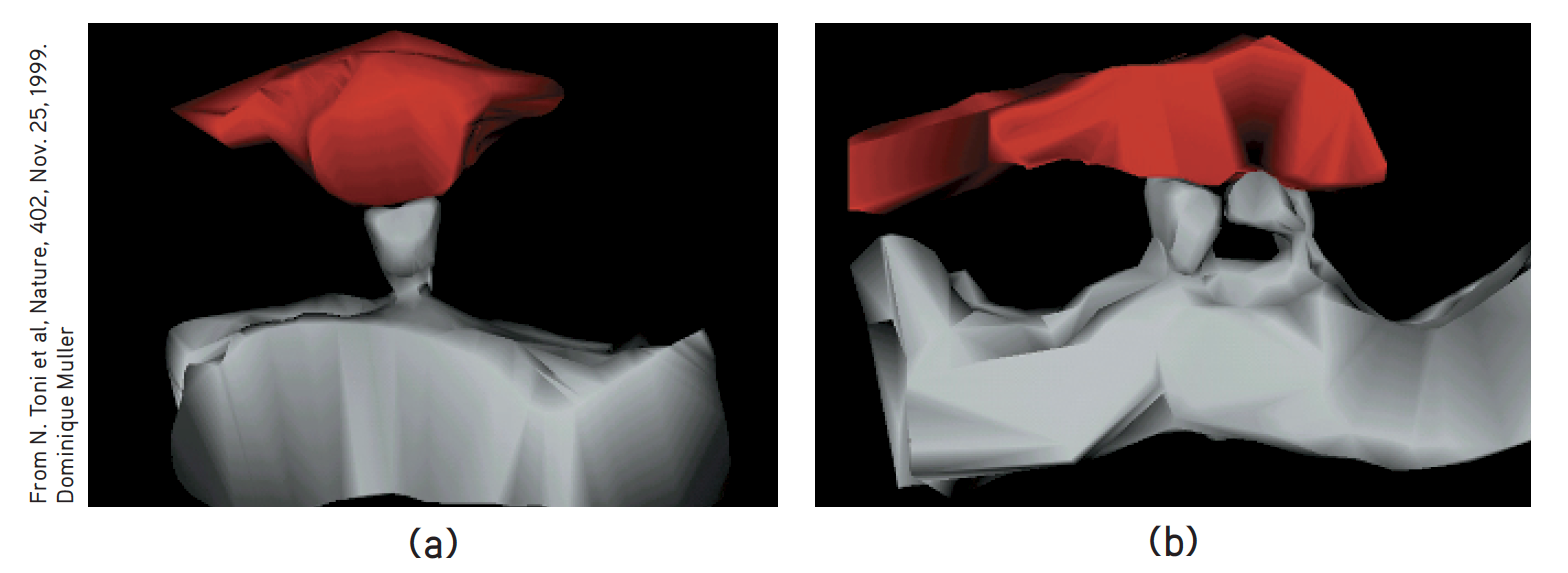 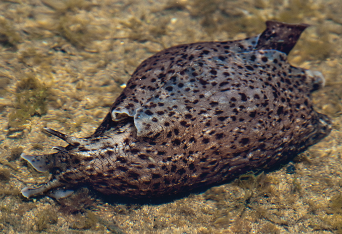 16
Key Memory Structures in The Brain
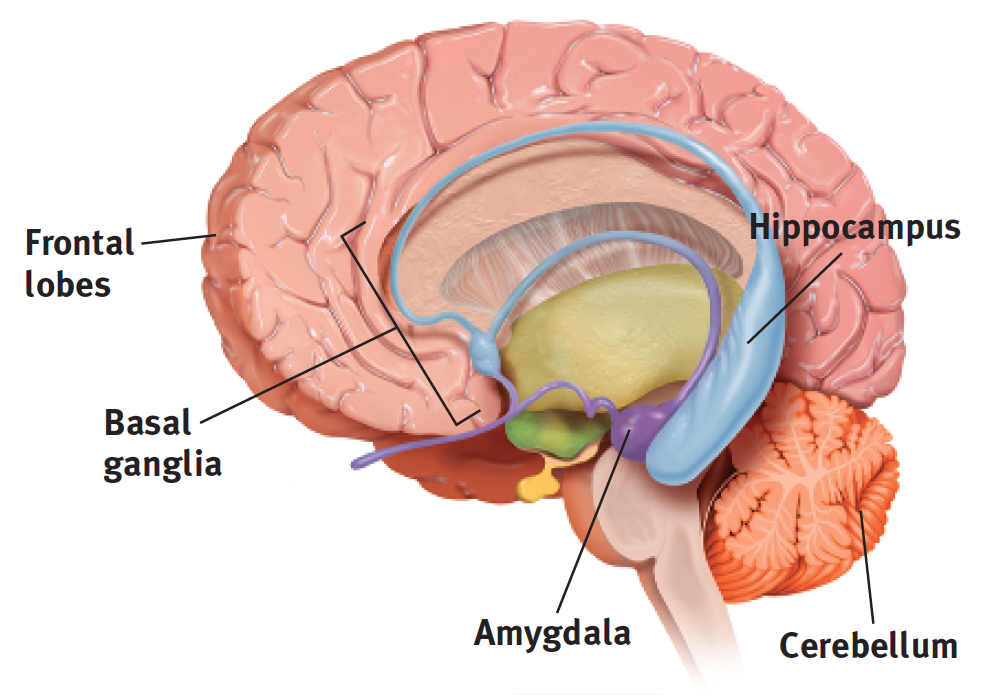 Frontal lobes and hippocampus: explicit memory formation
Cerebellum and basal ganglia: implicit memory formation
Amygdala: emotion-related memory formation
Stress Hormones & Memory
Heightened emotions make for stronger memories. 
Prolonged stress can disrupt memory.
[Speaker Notes: OBJECTIVE 12| Discuss some ways stress hormones can affect memory.]
Memory Retrieval
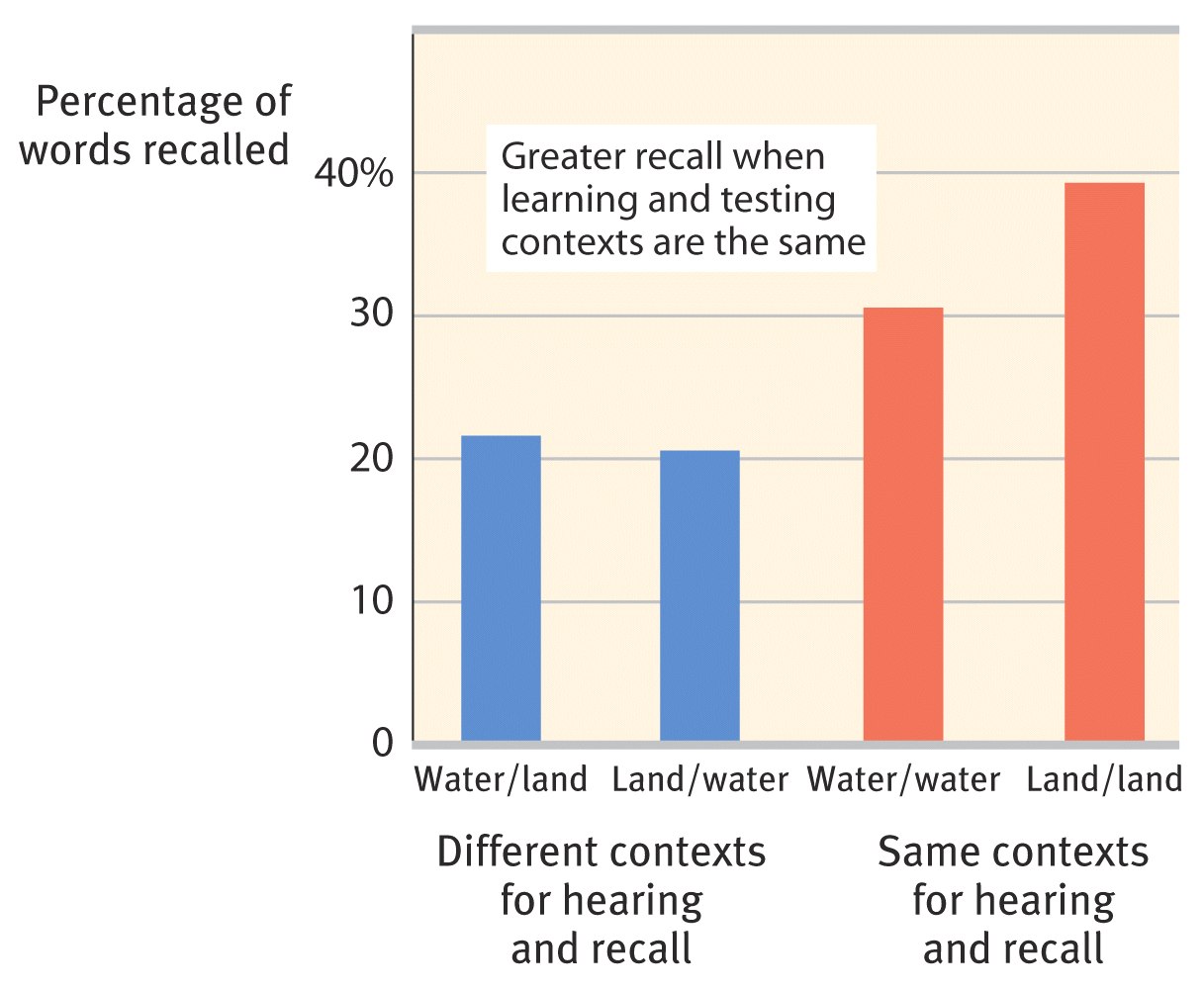 Context-dependent memory
Improved recall of information when the context present at encoding and retrieval are the same
Encoding specificity principle
Suggests cues and contexts specific to a particular memory will be most effective in helping recall
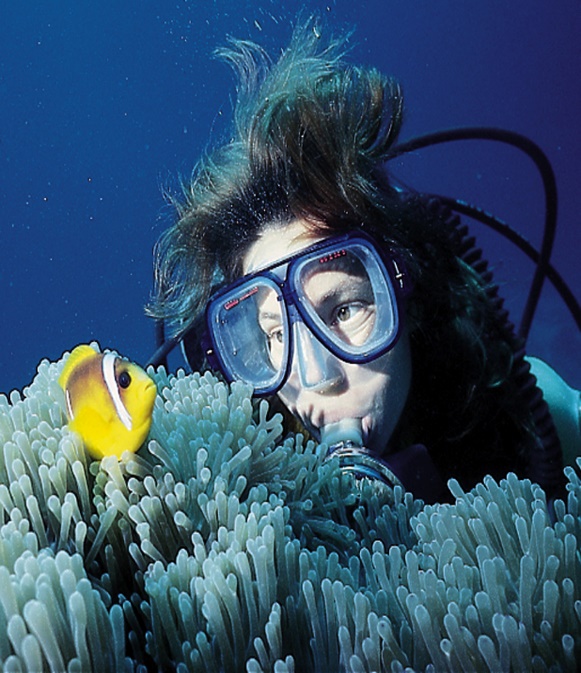 Retrieval
State-dependent memory
We recall memories best in the mental state we created them
Mood-congruent memory 
We remember experiences  consistent with our current mood
Serial position effect
Tendency to recall the last (recency effect) and first (primacy effect) items in lists
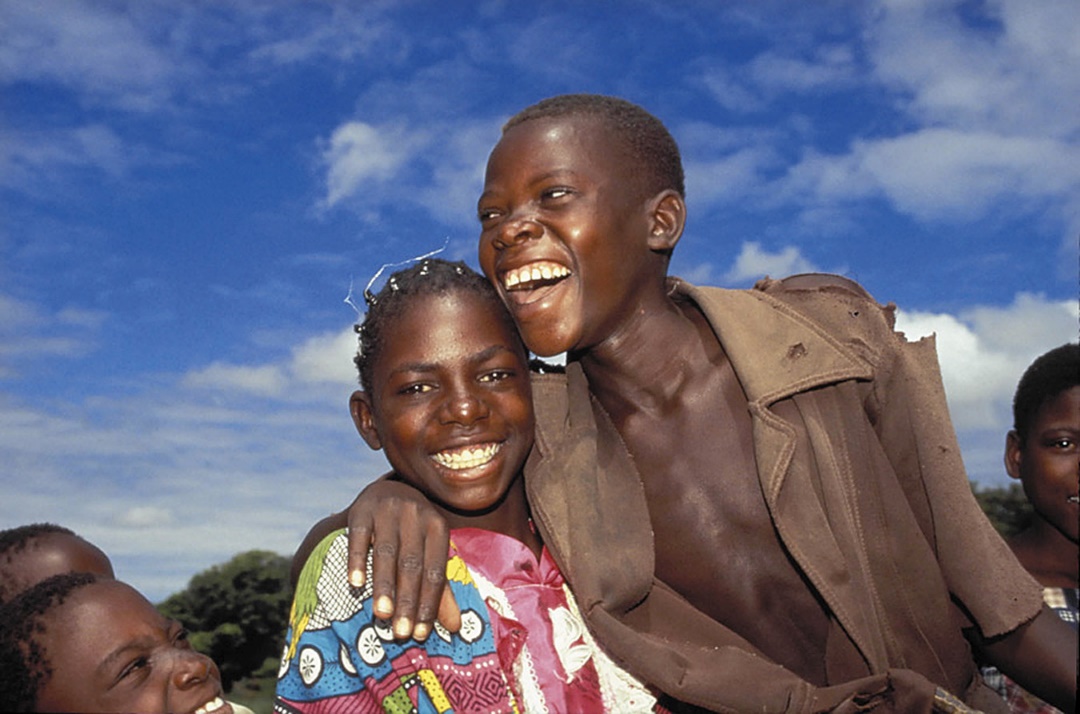 Context Effects
21
[Speaker Notes: OBJECTIVE 16| Cite some ways that context can affect retrieval.]
Amnesia
Anterograde Amnesia 
inability to recall info before a moment
Retrograde Amnesia 
 inability to recall info after a moment
Anterograde
Amnesia
(HM)
No New Memories
Memory Intact
Surgery
22